Learn More About HLM
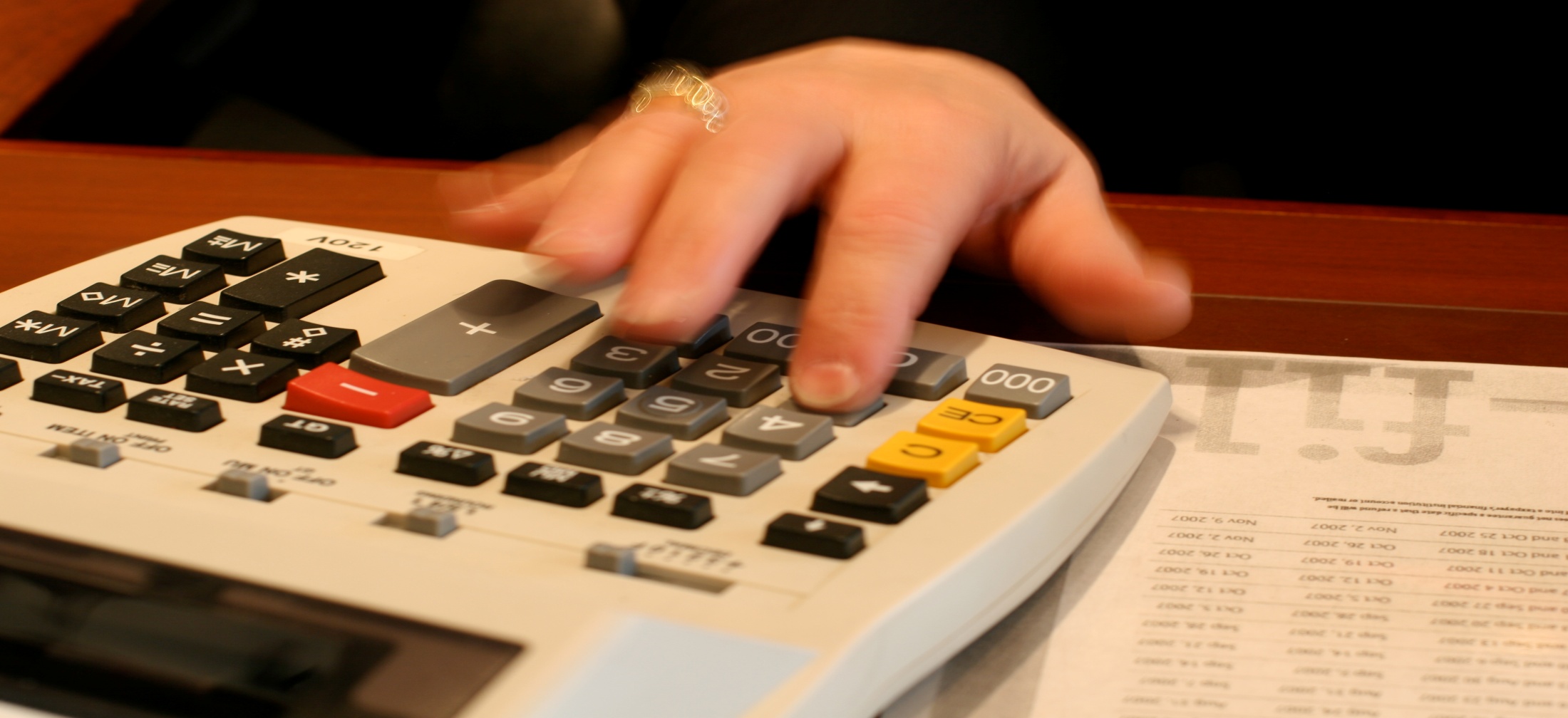 404-836-1120   HLMOneStop.com
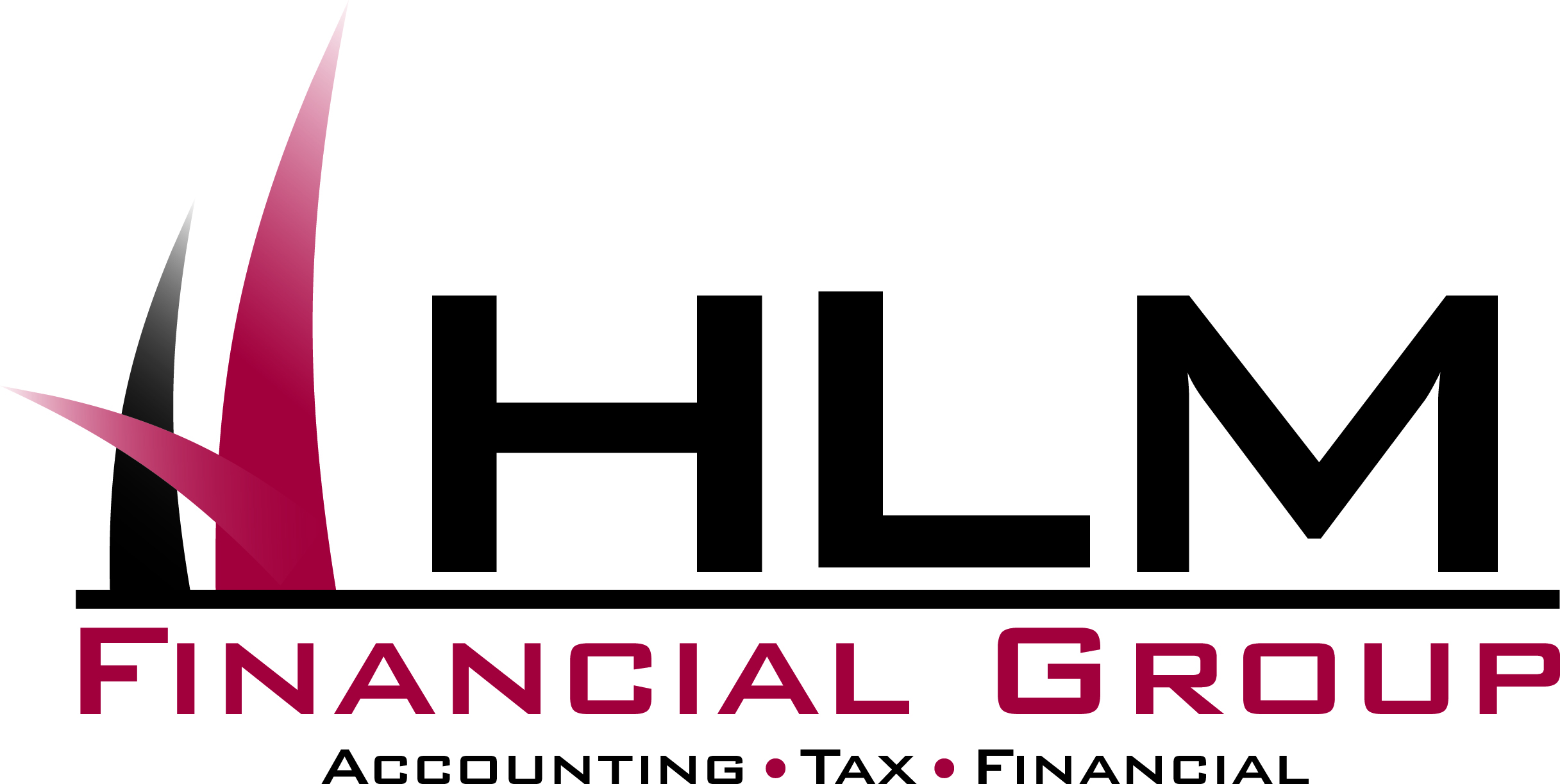 Learn More About HLM
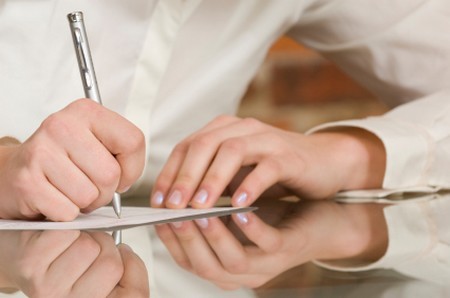 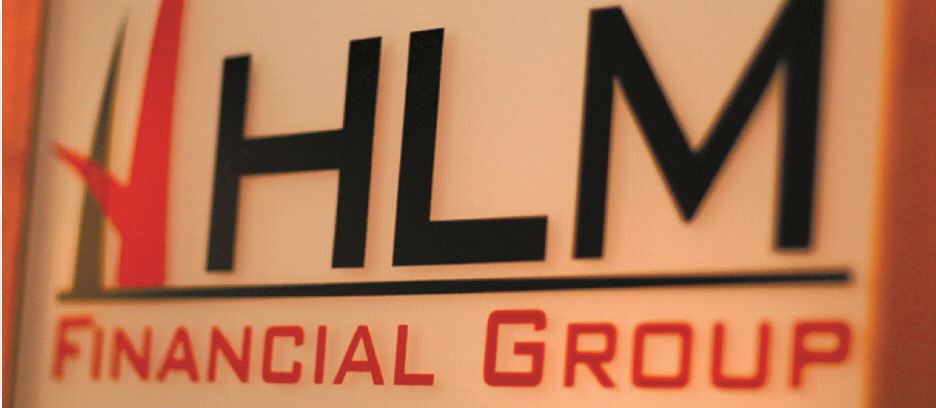 Accounting
Business Consulting
Financial Planning
Tax Planning & Preparation
Learn More About HLM
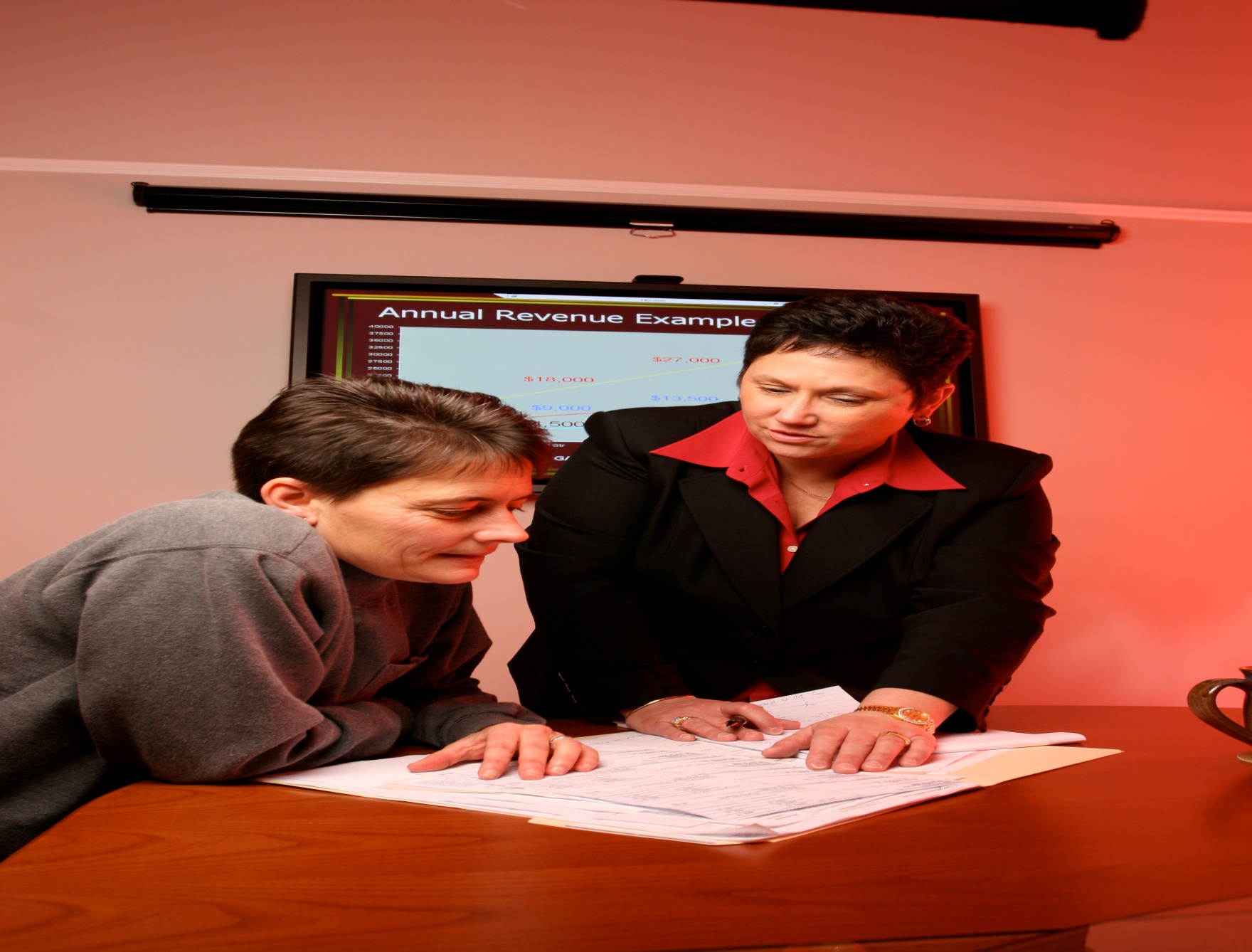 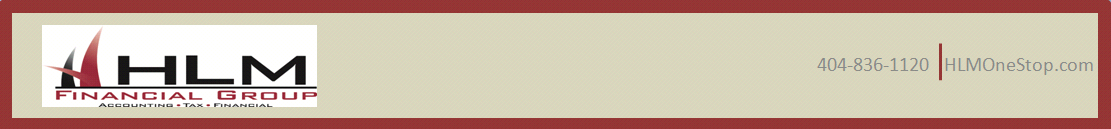 Learn More About HLM
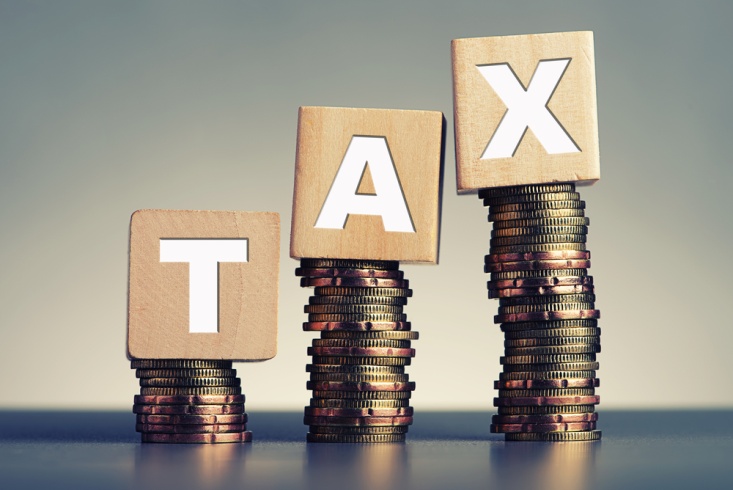 Budgeting
Business Valuations
Financial Analysis
Payroll Preparation
HLM is ready to assist with all your tax needs:
Corporate Tax
Estate and Fiduciary Tax
Expat Tax 
Gift Tax
Individual Tax
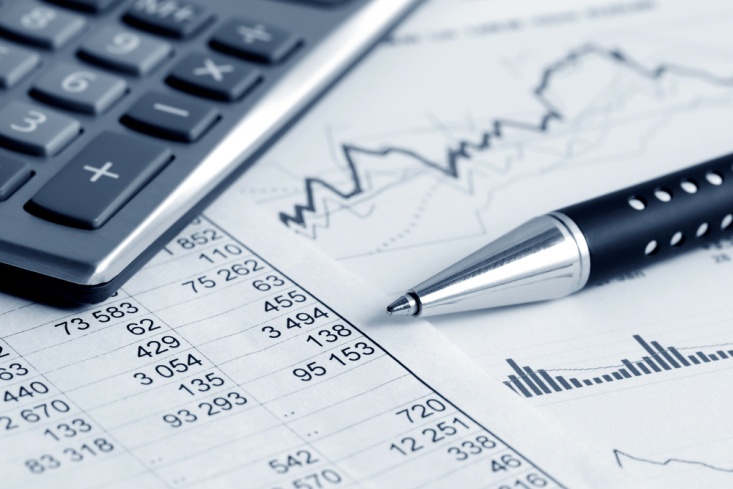 Learn  More About HLM
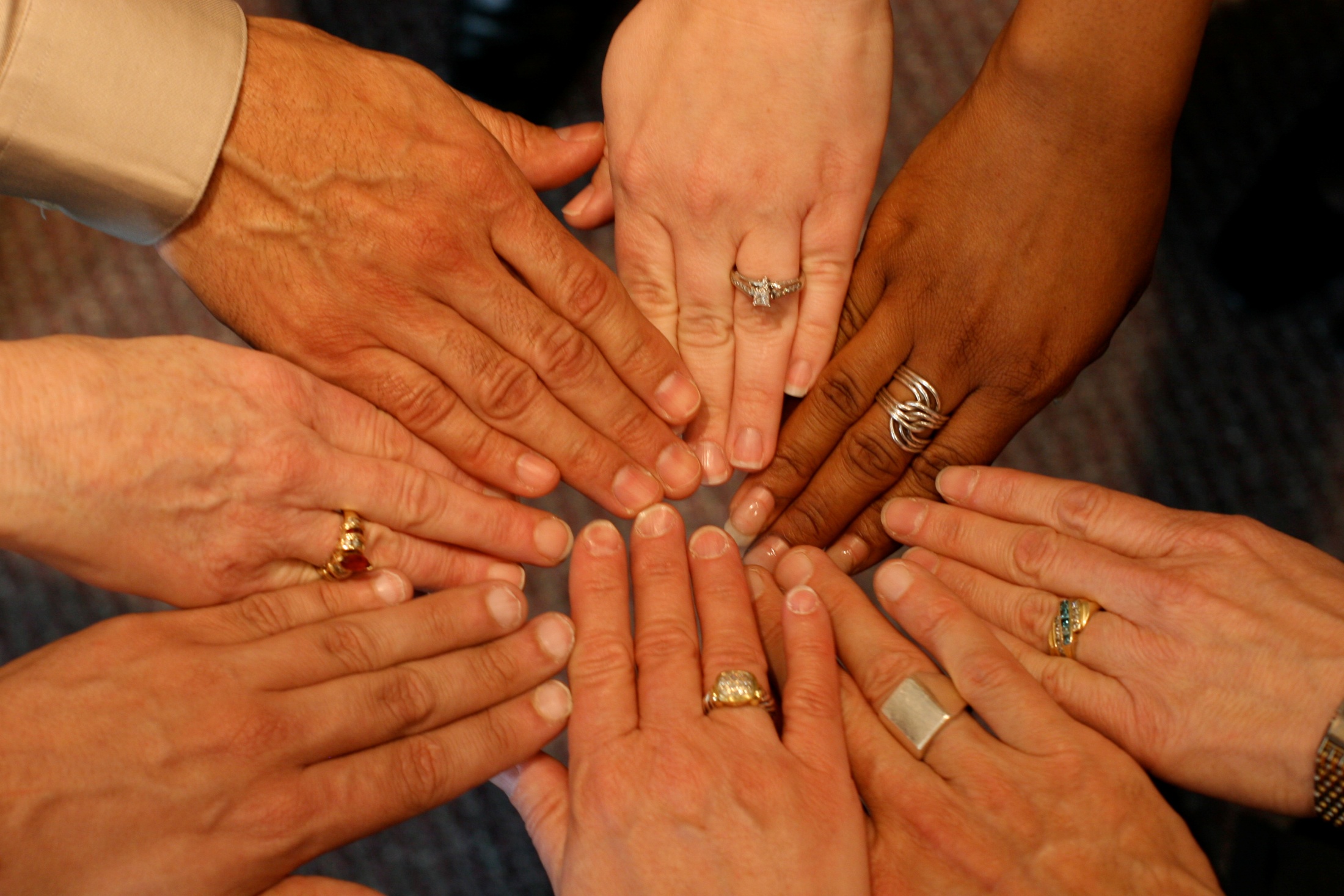 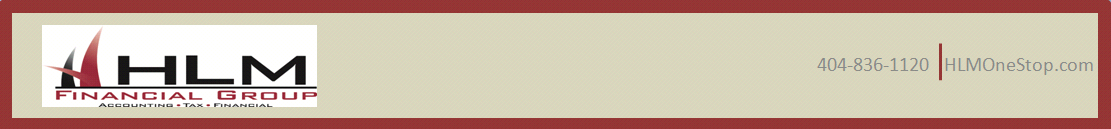 Learn More About HLM Financial Services
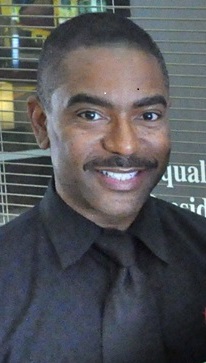 Lawrence Waller II, CFS
President
HLM Financial Services
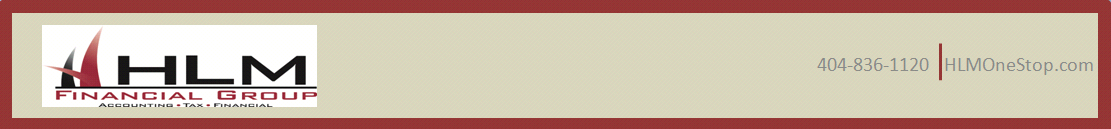 Learn More About HLM
Located in the heart of downtown Decatur at:
160 Clairemont Avenue, Ste 360
Decatur, GA 30030
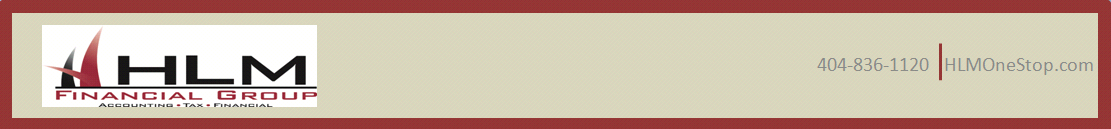